하제 튜토리얼
22’ 김경완
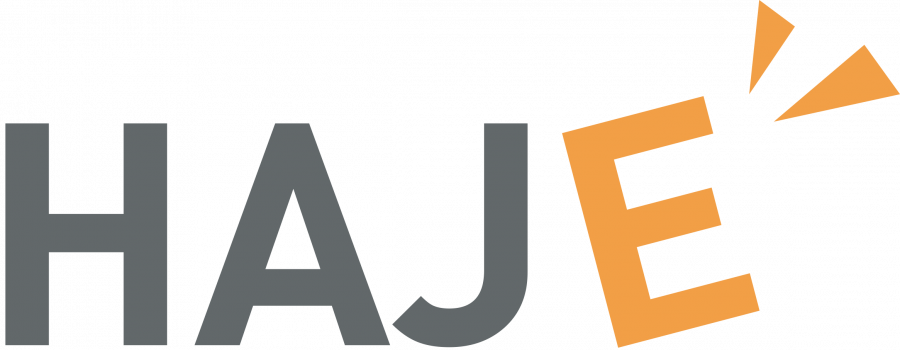 Contents
간단 소개
하제의 1년
내부 시스템 소개
사람들
얻는 것, 해야하는 것
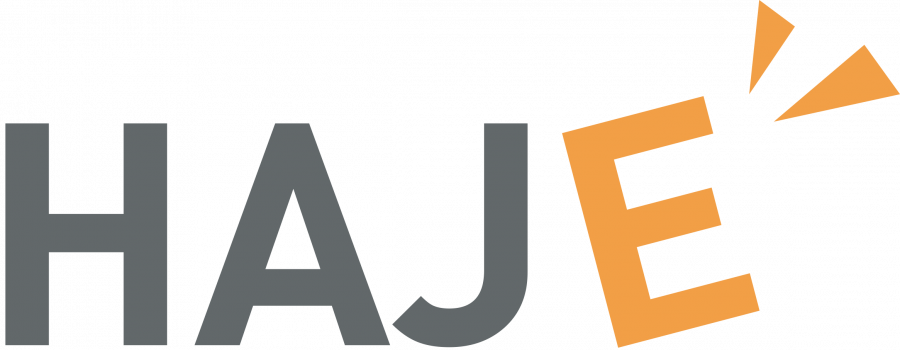 간단 소개
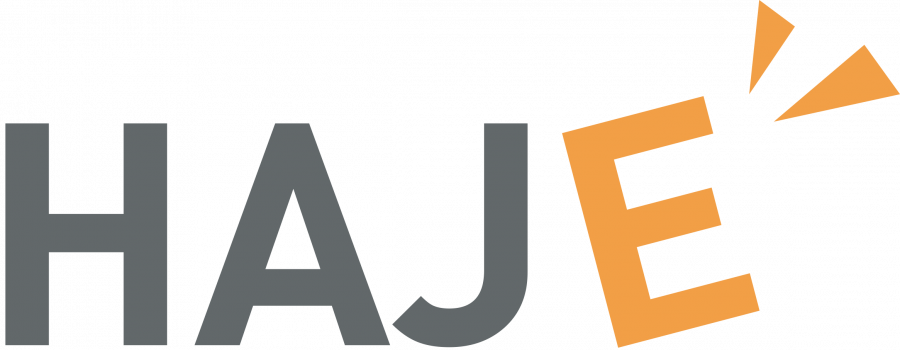 하제는 어떤 곳인가?
목적		
설립		
대표자	
지도교수
인원
게임 연구 및 제작
1993
김경완
전산학부 송준화 교수님
45+(지난 학기 기준) 	300+(누적)
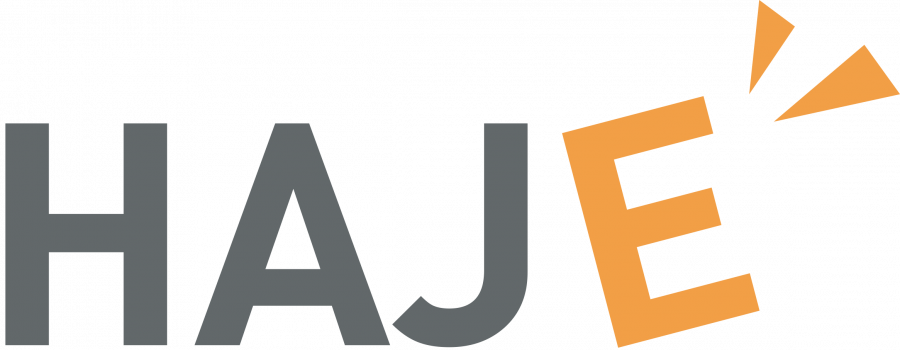 주요 활동
게임 개발 프로젝트 진행
Nexon Dream Members 참여
게임 개발 세미나 진행
게임 업계와의 만남 주선
연 2+회 게임잼 진행
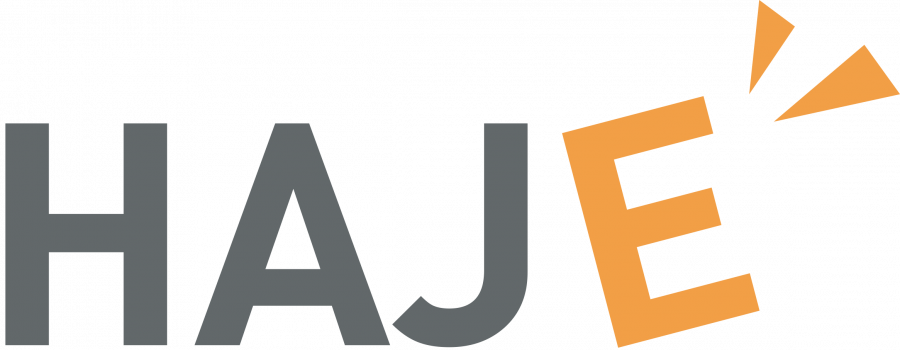 하제의 1년
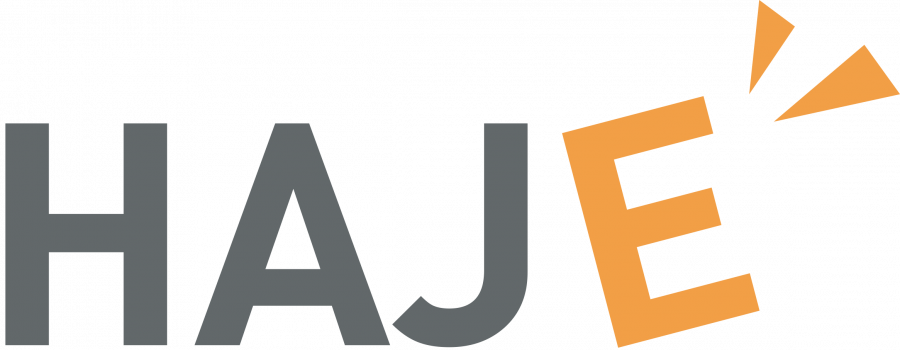 봄
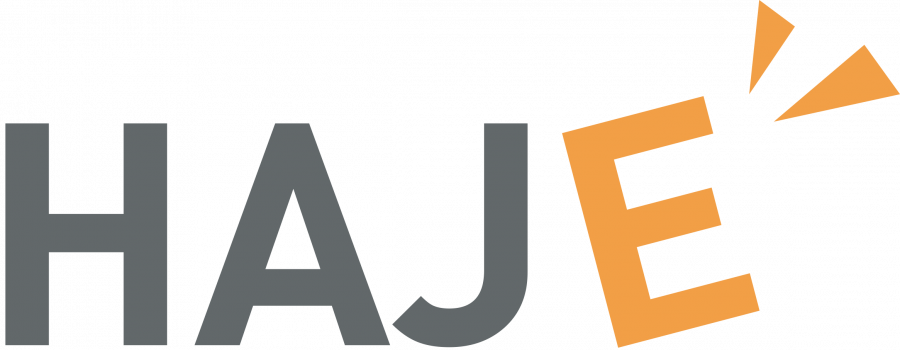 여름
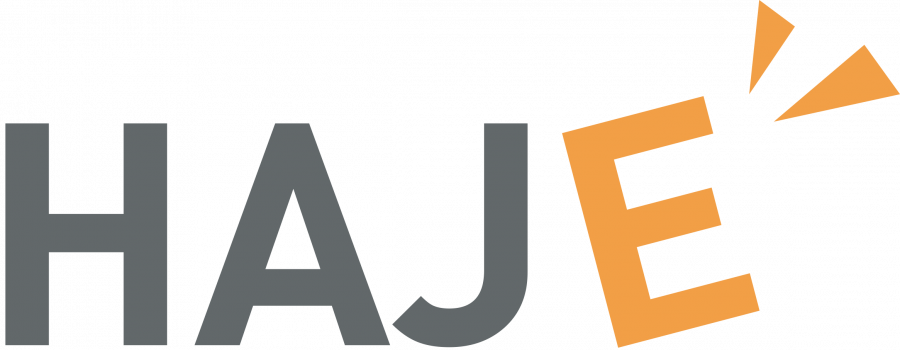 가을
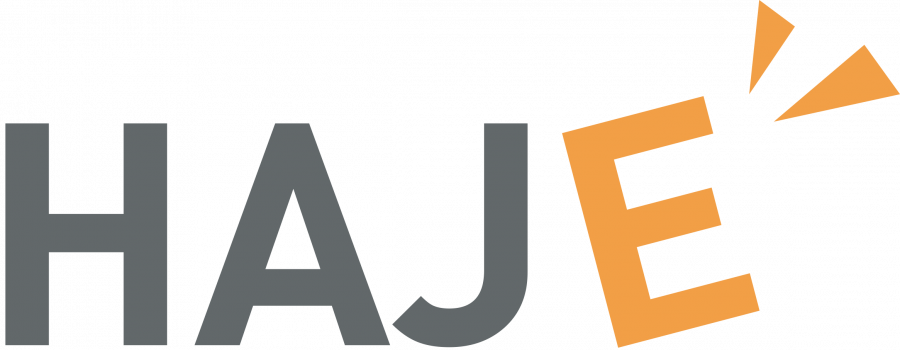 겨울
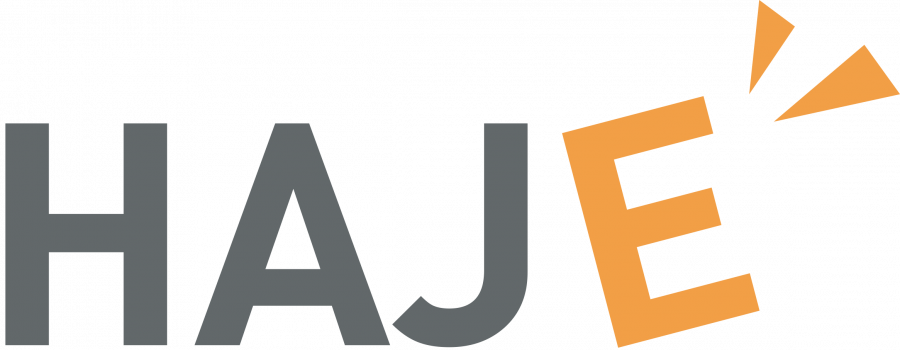 상시
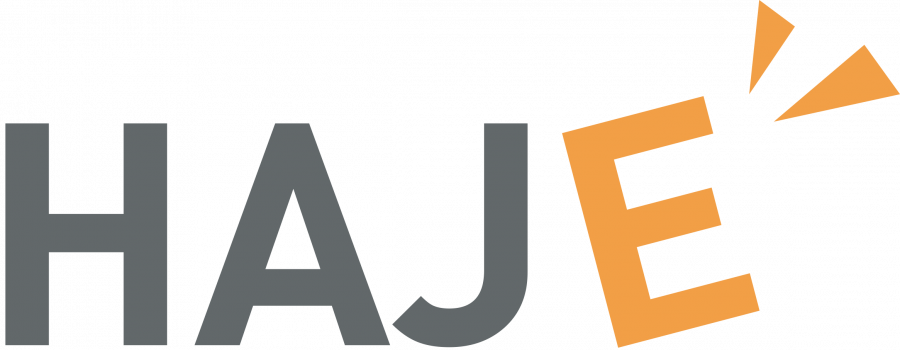 연간
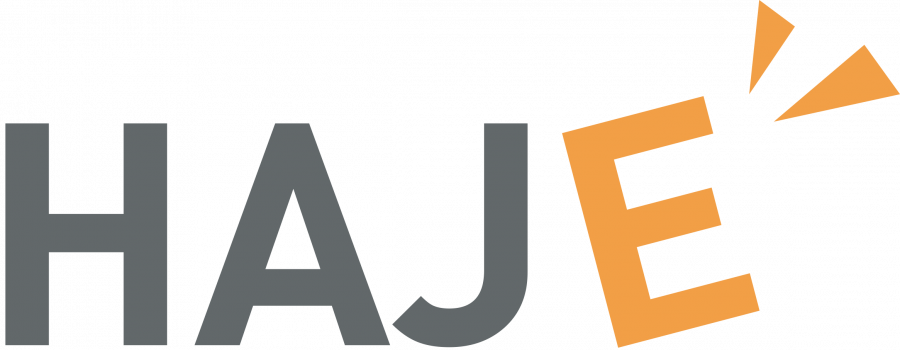 내부 시스템
사이버편
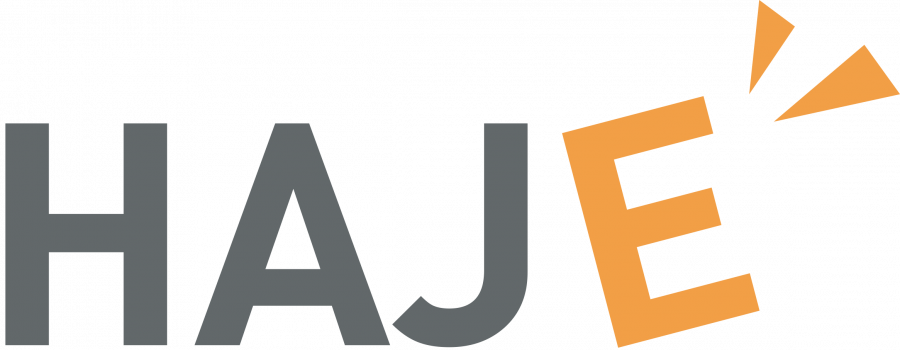 Slack
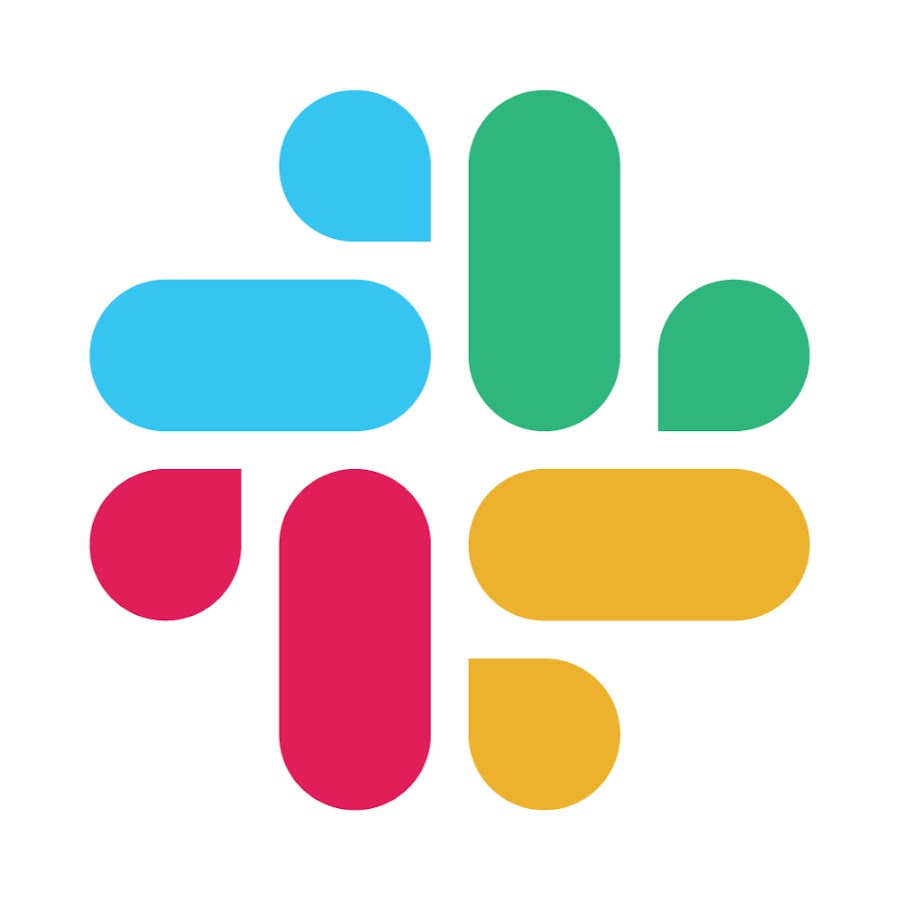 하제의 메인 메신저
공지사항에서 시시한 잡담까지 전부 Slack을 통해 이루어진다.
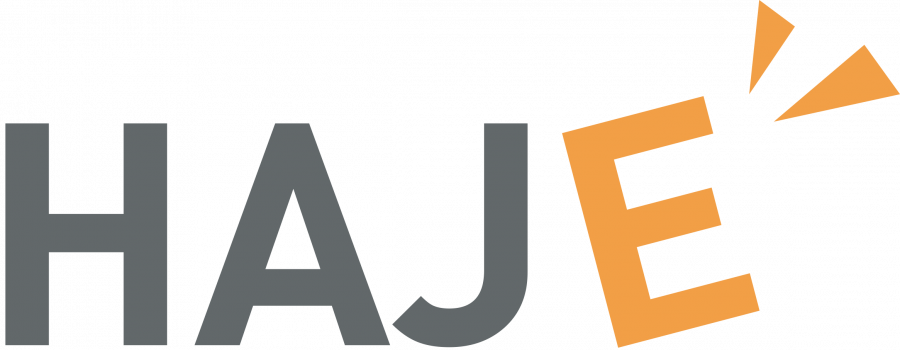 Slack 활용하기
‘슬랙닉’ 사용
Slack 표시 이름은 동아리에서 공식적으로 사용되는 이름 중 하나로 취급
다음 두 채널을 제외하고는 자유롭게 참여·메시지 보내기 가능!
#haje_notice, #haje_campus_notice
채널 호출(@channel)은 꼭 필요하지 않을 경우 자제
Slack 프로필에 다음 사항을 기재
 *실명, *학번, 학과, 계좌번호
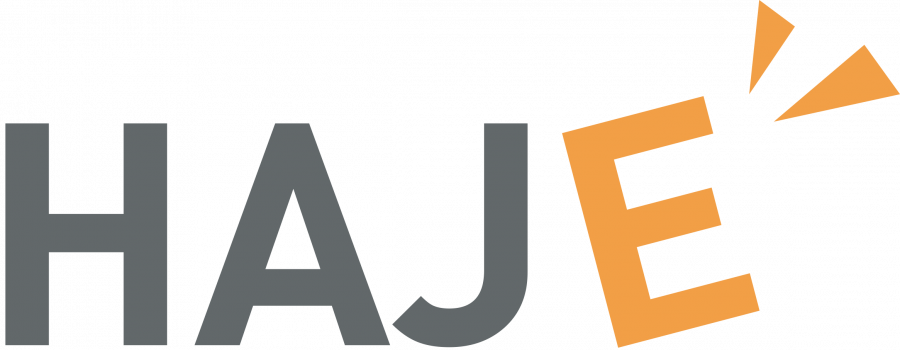 Noah   noah.haje.org
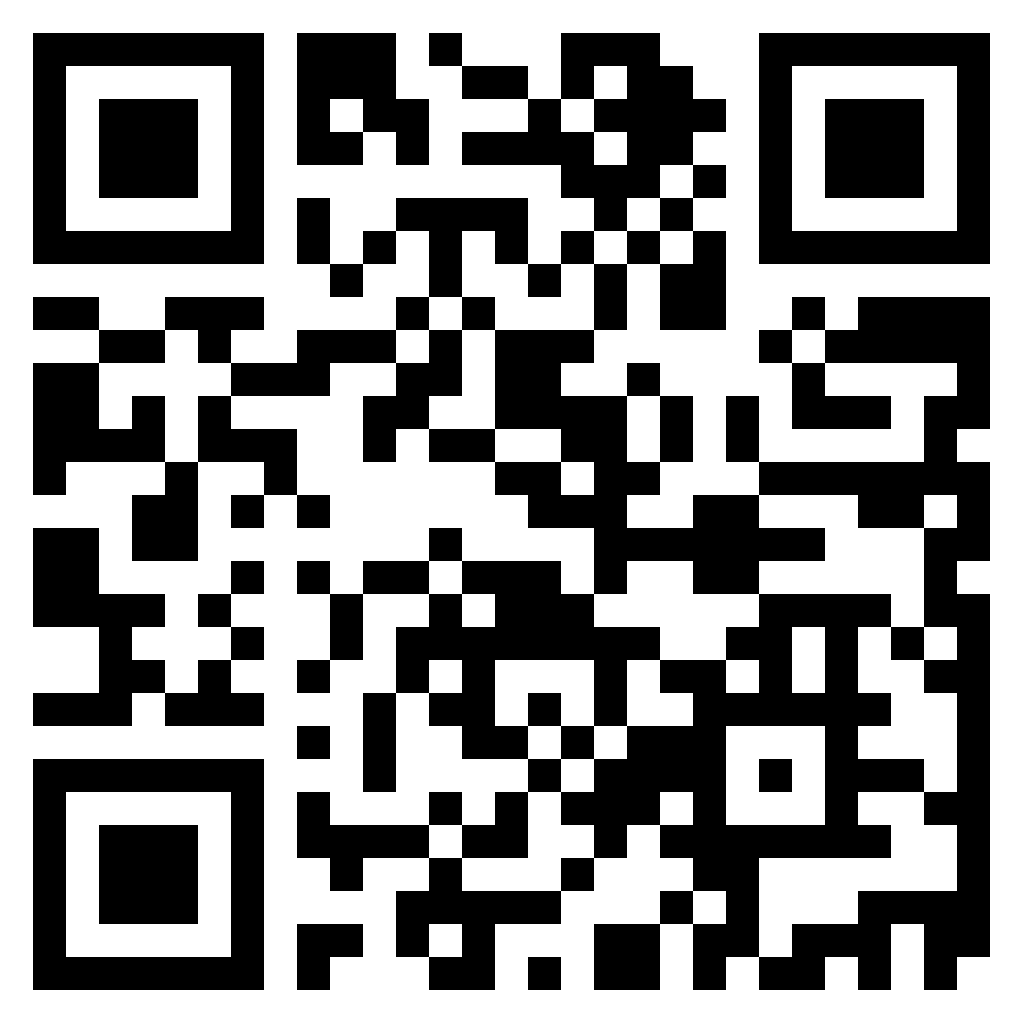 가입
하제의 게시판
활동 중 글 및 그림 형태로 남기고 싶은 내용
회의록, 개발 일지, 활동 보고서       등..
기본적으로는 외부 공개, but 검색 엔진으로 검색 불가 (=딥웹)
내부 전용 게시판도 있음. 동아리 소유 계정 정보 등을 공유
회장 또는 시삽이 카테고리를 만들 수 있음
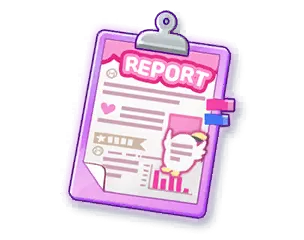 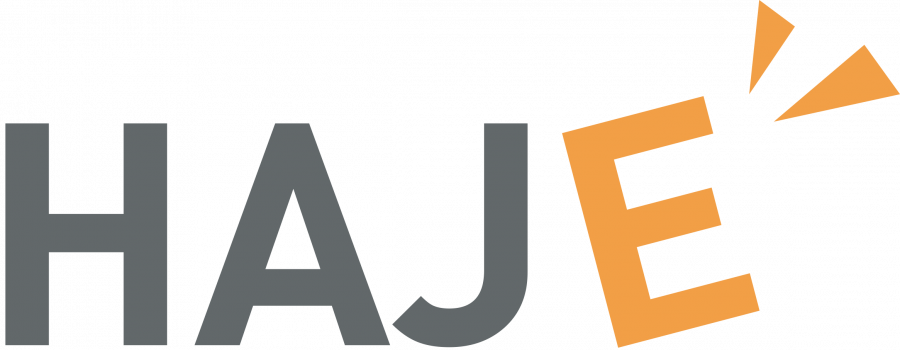 HAJE.org
하제의 대외 공개용 웹사이트

동아리 소개 문구 등 있어야 할 내용들이 있음

관리는 회장 등 간부진이 담당
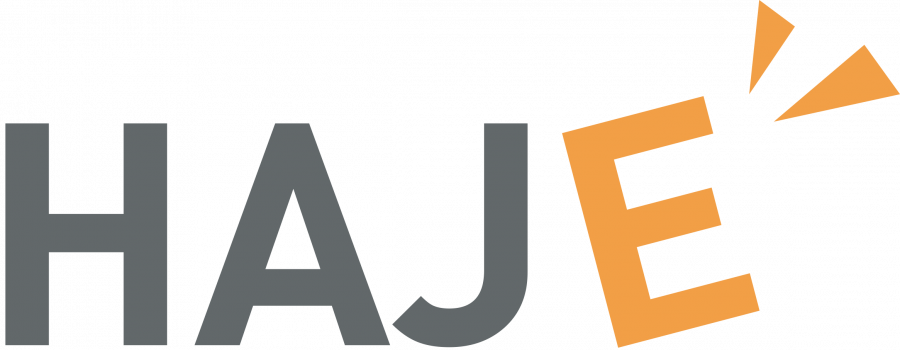 HAJE Drive
drive.haje.org
대단한 건 아니고 그냥 구글 드라이브..
동아리원 간에 파일 공유가 이루어져야 할 때 사용
연도 폴더 안에 폴더 만들어서 자유롭게 사용 가능
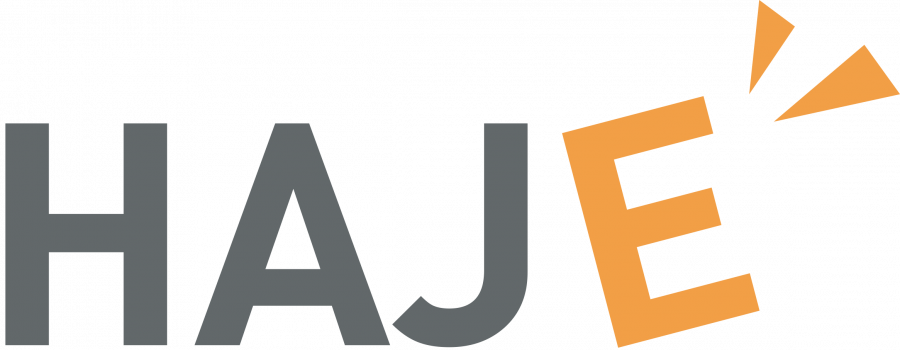 내부 시스템
현실편
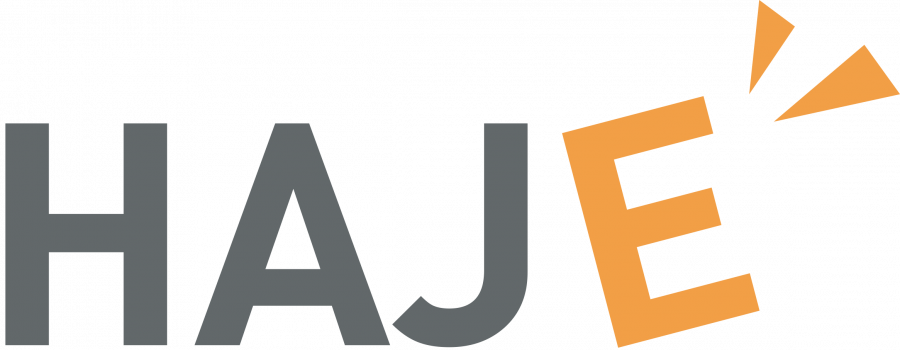 동아리방
주소
학생회관 (N12) 2106호 	<- 공식적임
매점 건물 2층			<- KAIST 사람에게 설명
진리관 맞은편			<- 배달의 민족 배달부에게 설명
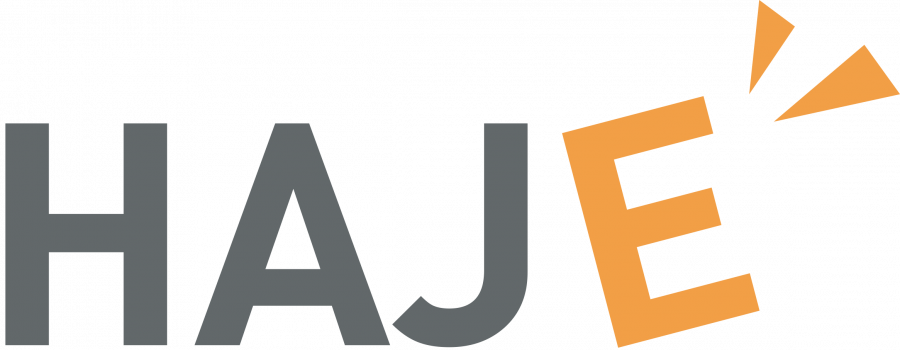 동아리방 비품
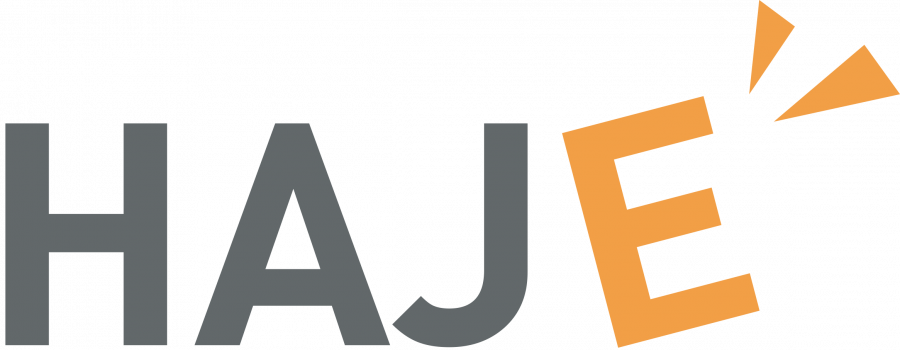 동아리방 규칙
깨끗하게 사용하기
특히 음식물 처리 안 하고 가는 것 엄금
소등 확인하기
비품 제자리에 갖다 놓기
절대 대군주와 해설자를 건드리지 마
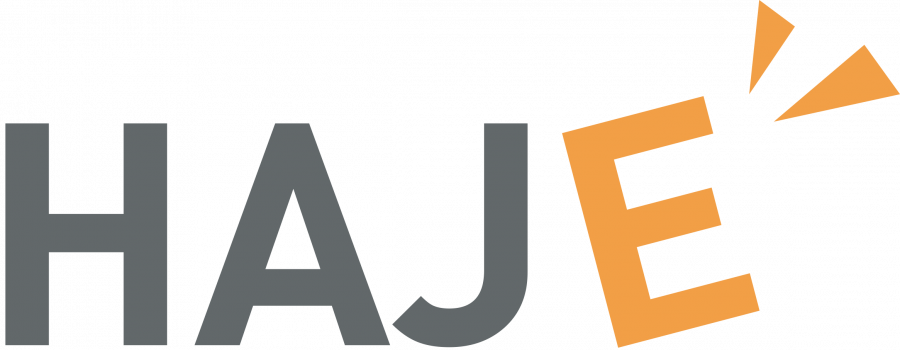 사람들
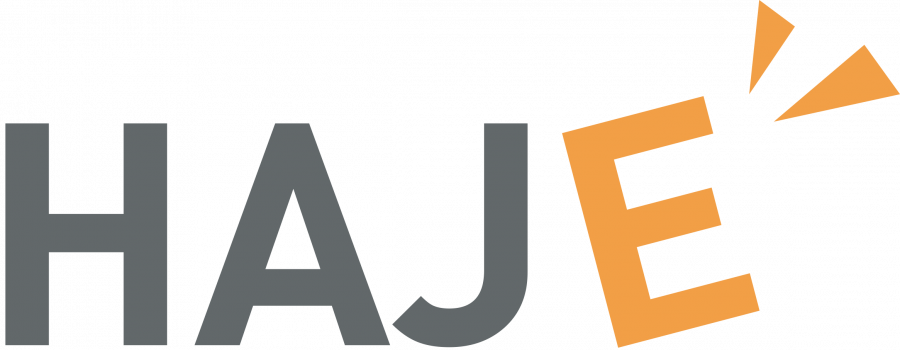 분포
대부분이 남성
대부분이 전산학부
연령대는 다양
이미 졸업하신 선배들과도 교류가 활발
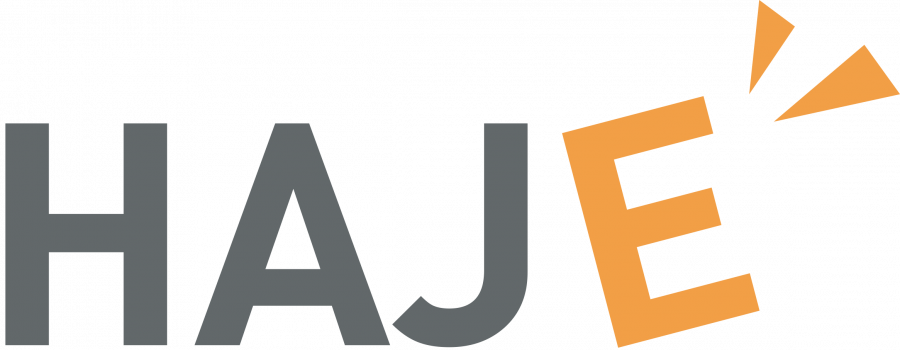 감투
3대 권력(노예)
회장
서기
총무
Sysop
이공학술분과장
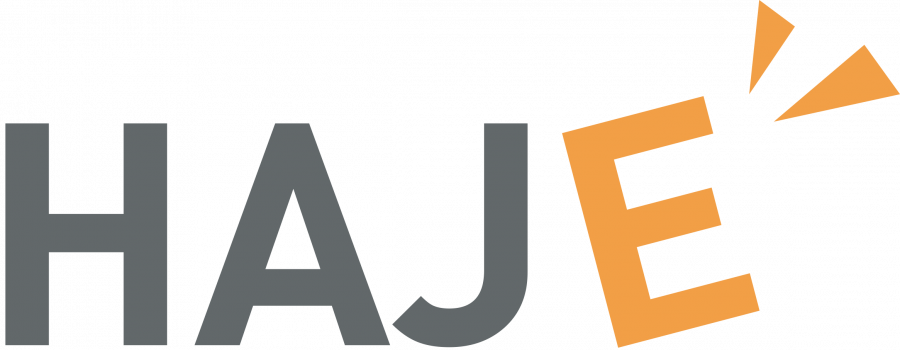 회장
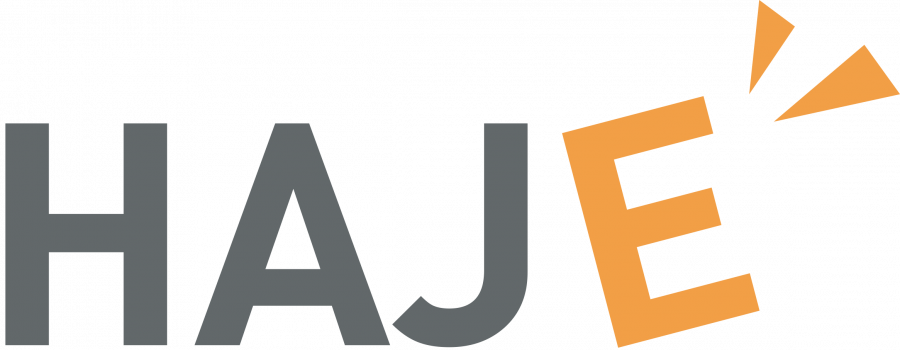 회장
22’ 김경완		@지바고

역할 동아리 대표, 회의 진행, 주요 의사 결정
게임 시뮬레이션(시티즈: 스카이라인 시리즈, 팩토리오), 슈팅(Apex 레전드)
특징 악성 카나데맘
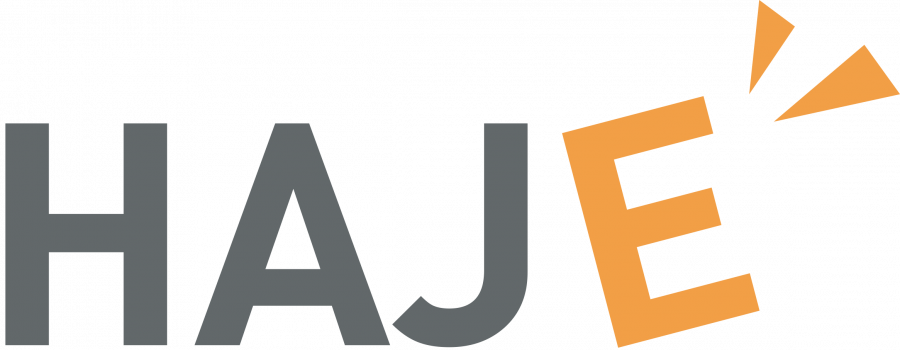 서기
22’ 김지원		@레이

역할 회의 기록, HAJE.org 관리, 회장 업무 분담
게임 리붕이, 2D 잡식 (3D 잘 안함)
특징 개족보
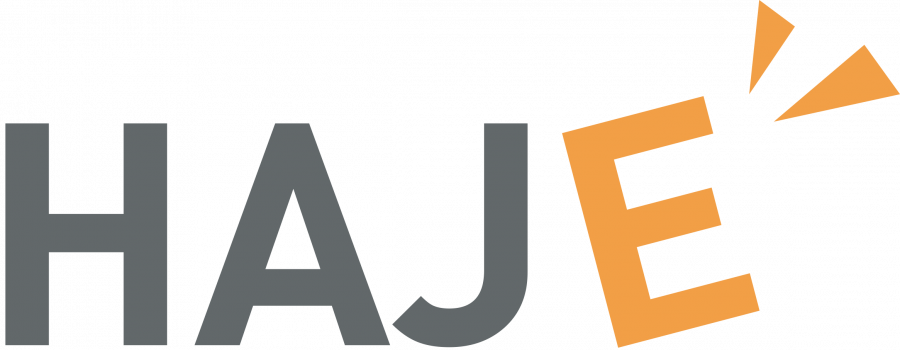 총무
22’ 전현호		@낙타

역할 지원금 서류 작성, 동비 관리
게임 
특징
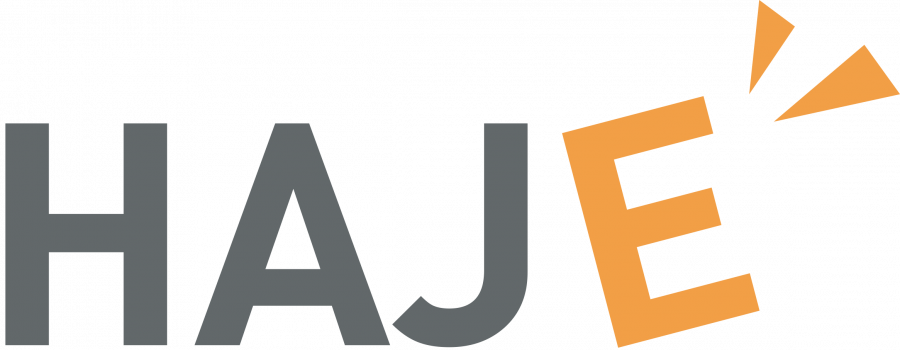 Sysop
24’ 정우현		@모야멍

역할 비품 관리, 서버 관리
게임 
특징
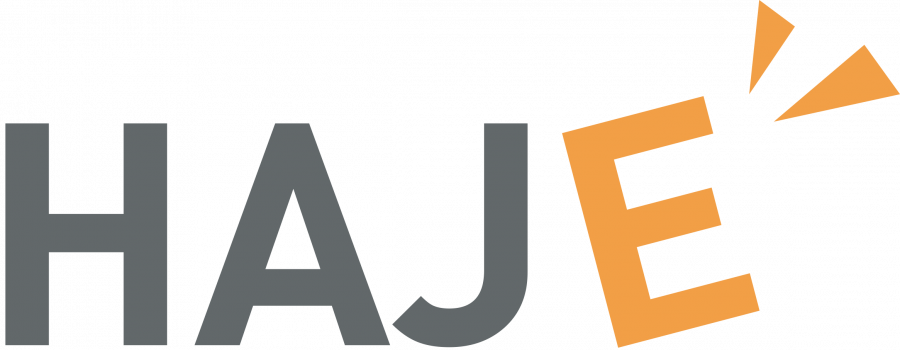 Sysop
21’ 허성윤		@슬케

역할 비품 관리, 서버 관리
게임 
특징 악성 카나데맘
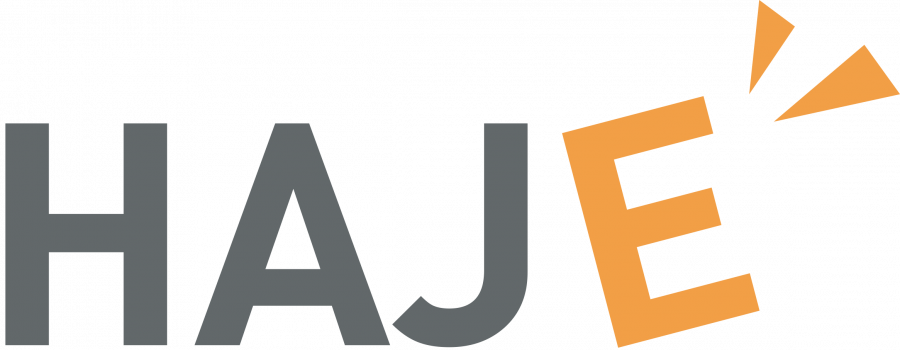 Sysop
19’ 방준혁		@remrem13

역할 비품 관리, 서버 관리
게임 
특징
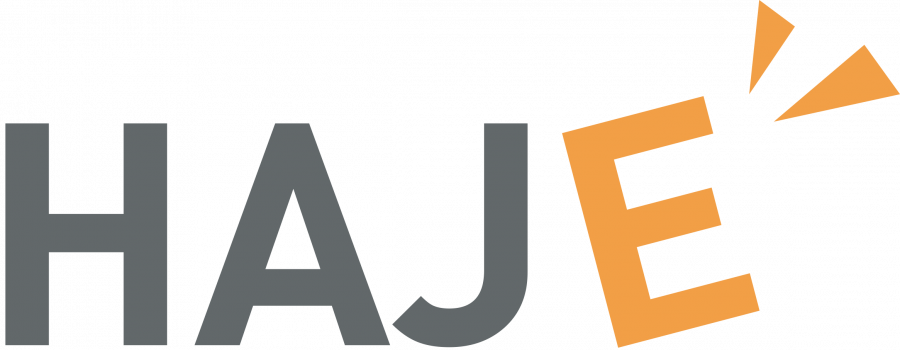 Sysop
23’ 이건우		@이비슨

역할 비품 관리, 서버 관리
게임 오버워치
특징
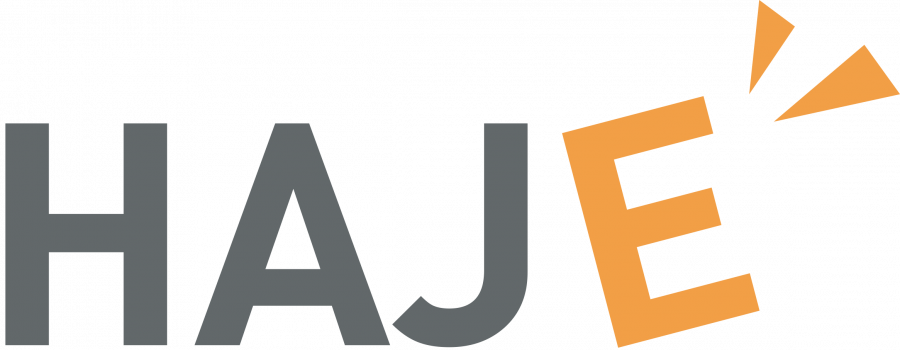 이공학술분과장
22’ 임자영		@녹은. 곰치 <- 계절에 따라 앞의 수식어는 바뀌는 편

역할 동아리 유지, 동아리방 수호
게임 오버워치
특징 오버워치
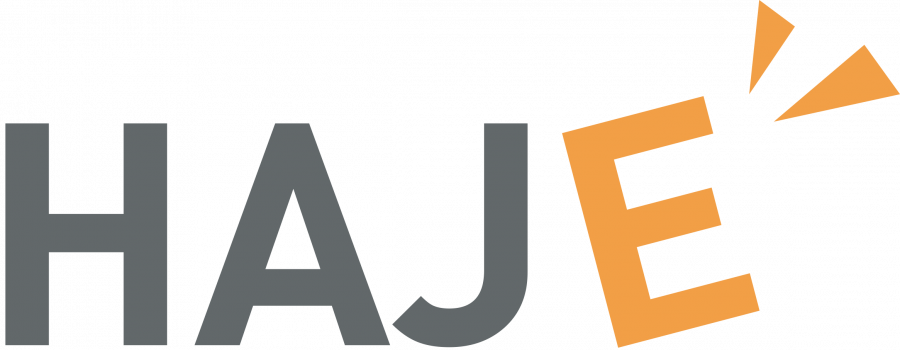 하제
23’ 김민준		@토르래

역할 하제
게임
특징
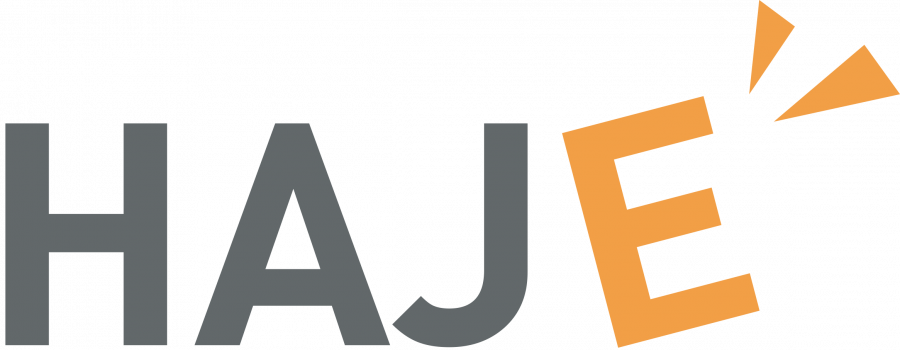 얻는 것, 해야 하는 것
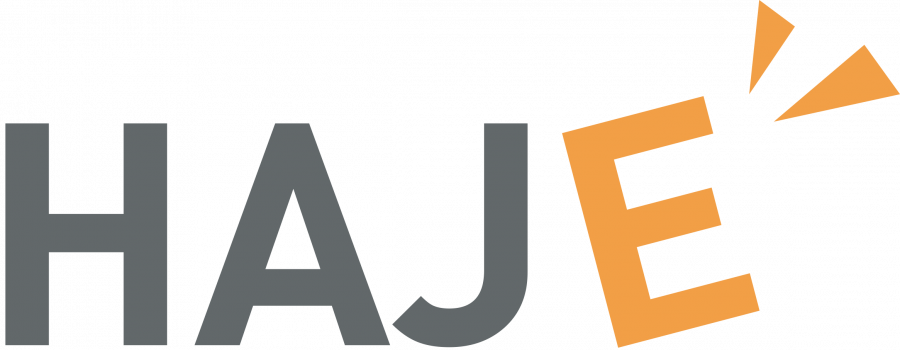 당신이 하제 부원으로서 얻는 것
동아리방 자유이용권
선후배 인맥
게임 친구
게임 업계 관련 기회
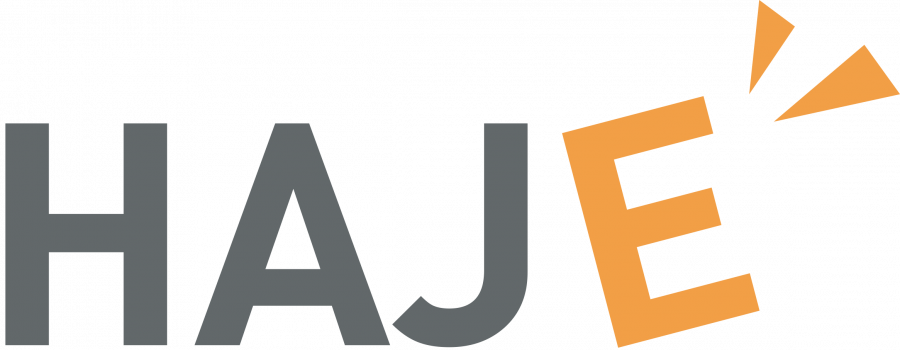 당신이 하제 부원으로서 해야 하는 것
Slack 공지 읽기
Slack 호출 응답하기
정기 회의 참석하기
동아리비 납부하기
(동아리연합회비 9,000 + 하제 회비 21,000) * (신입 부원 할인 33%) = 20,000
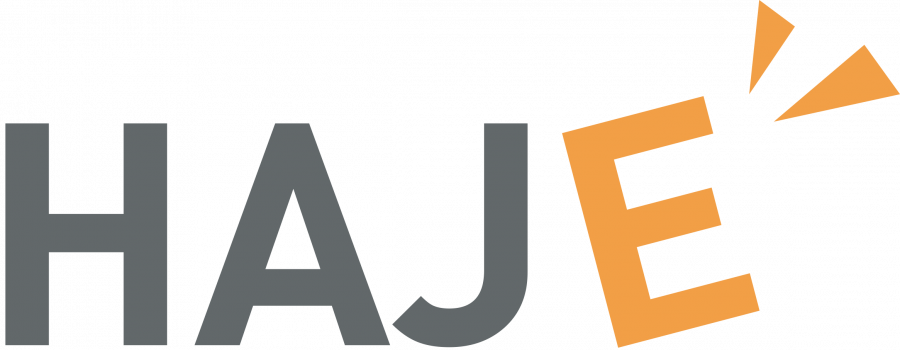 ~제리감사
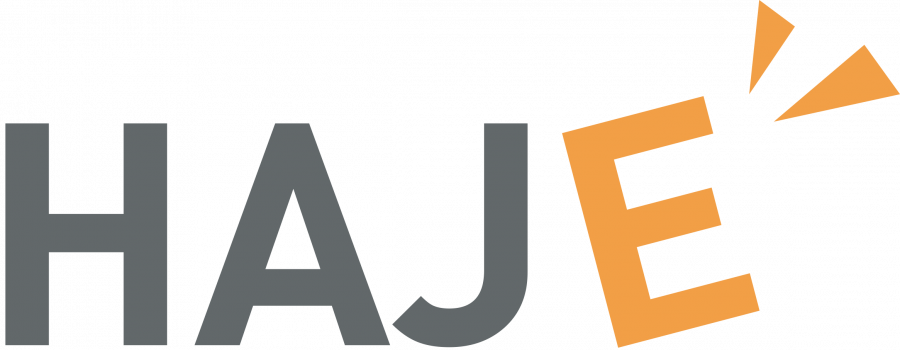